Dì                kè:           yuē   shí    jiān 第六课：约时间 Lesson Six: Making Appointments
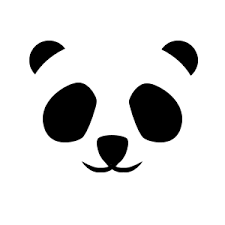 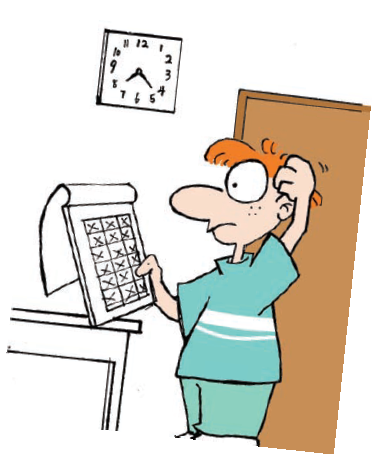 Duì  huà                 gěi   lǎo  shī  dǎ diàn huà 对话一：给老师打电话 Calling One’s Teacher
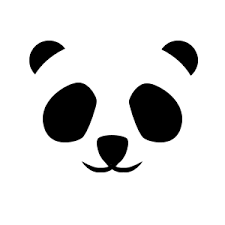 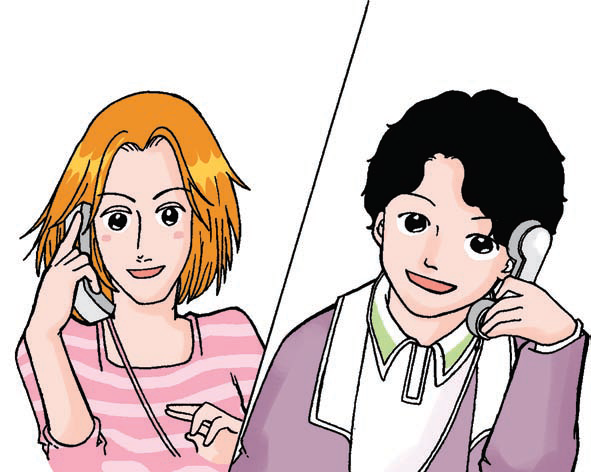 Duì  huà             dǎ diàn huà qǐng        bāng máng对话二：打电话请朋友帮忙 Calling A Friend for Help
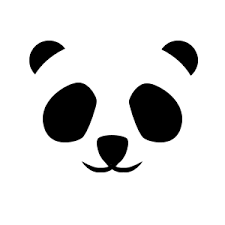 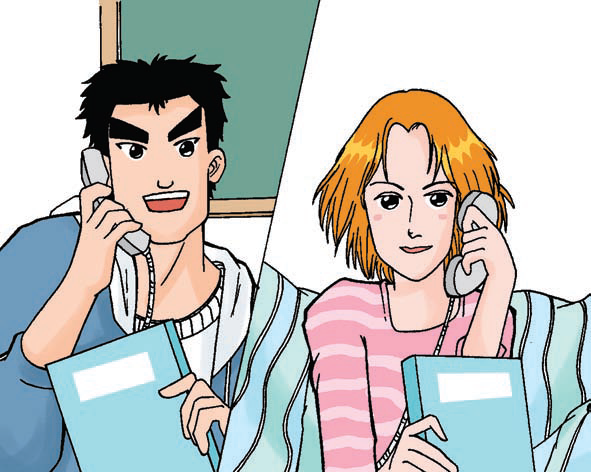 Dì           kè:      yuē shí jiān 第六课：约时间 Lesson Six: Making Appointments
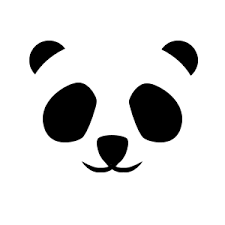 LEARNING OBJECTIVES:
In this lesson, you will learn to use Chinese to
Answer a phone call and initiate a phone conversation;
Set up an appointment with a teacher on the phone;
Ask for a favor;
Ask someone to return your call.
Dì           kè:      yuē shí jiān 第六课：约时间 Lesson Six: Making Appointments
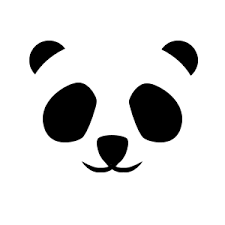 Forms & Accuracy:
 1. The Preposition 给 (gěi)
 2. The Modal Verb 要 (yào) (I)
 3. The Adverb 别 (bié)
 4. Time Expressions
 5. The Modal Verb 得 (děi)
 6. Directional Complements (I)
打电话
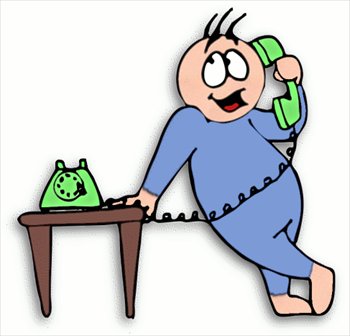 Dǎ diànhuà

To make a phone call
6
Chinese & English        Exclamations (Interjections)
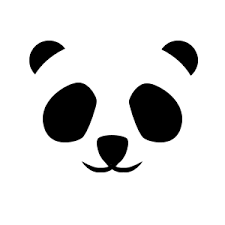 呀！ Ya
啊?！A
喂?  Wéi
Ah!
Ha!
Boo!
Duh
Gee!
Hey!
Wow!
Yikes!
打电话 & 接电话 Make a phone call and answer a phone call
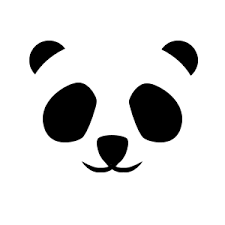 A: （打电话）…
B:喂wéi? (Answering a phone call)
A:喂wéi, 请问，______在吗？
B:我就jìu是。
在 zài		 (to be present；to be at a place)   verb
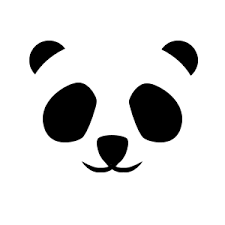 就 jìu 	 	(Exactly, precisely)		adverb
B:喂wéi? (Answering a phone call)
A:喂wéi, 请问，______在吗？
B:我就jìu是。
哪位?   	 Nǎ wèi			(Who is this?)
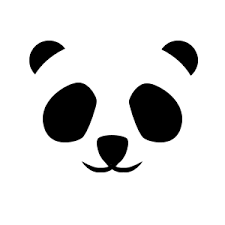 On the phone:

请问，您是哪位？
In a restaurant  (Waiter)：

请问，你们几位?   How many do you have?
位		wèi 			a polite measure word for people
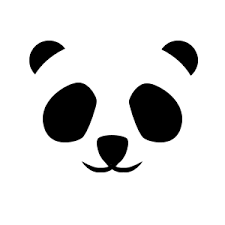 一位老师/先生/小姐
一个人/朋友/同学

哪国人？哪个人？哪天？哪年？
哪位?     Nǎ wèi		  (Who is this?)
11
给  gěi           (to; for)            preposition
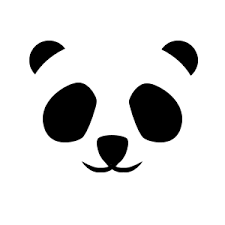 gěi shéi
Q：你给谁打电话？	Whom did you call?
 
A：我给__打电话。 I called______.
给谁？ 	gěi shéi	 	 (To whom?)
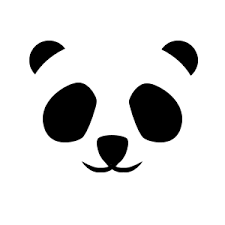 A: 她给妈妈打电话。
Q: 她给谁打电话？
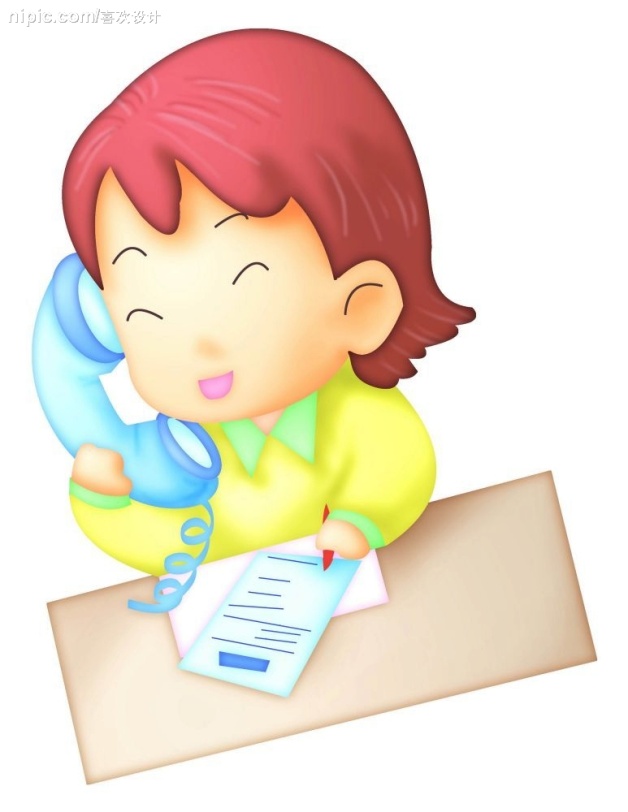 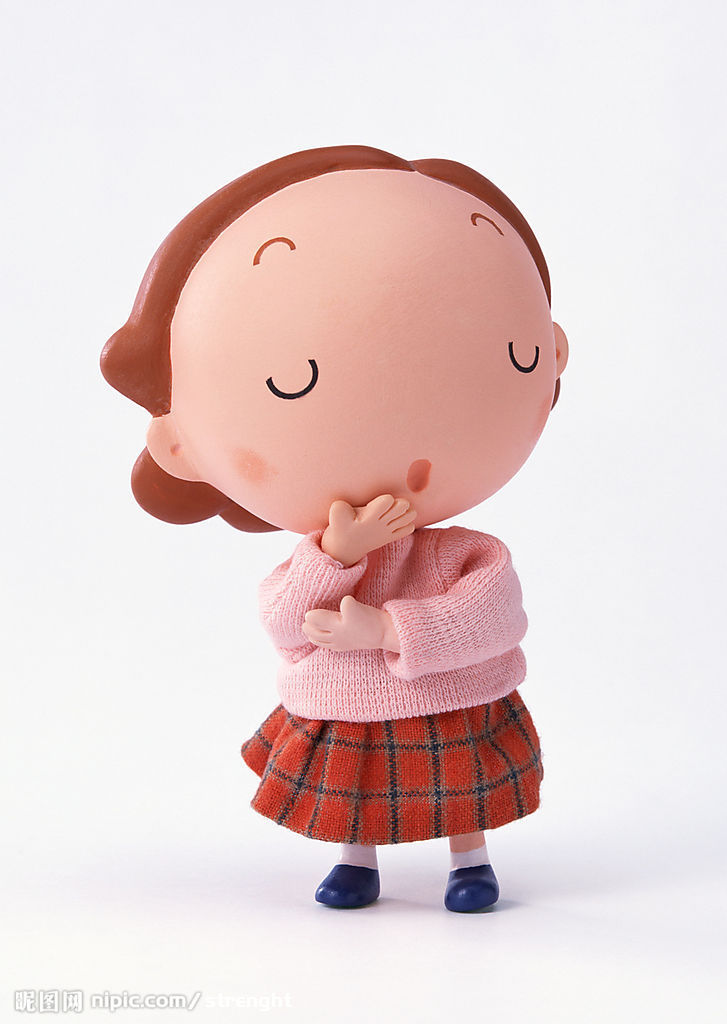 妈妈
Q: 她打电话给谁？
A: 她打电话给妈妈。
给谁？ 	gěi shéi	 	 (To whom?)
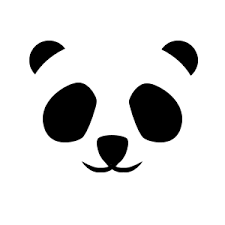 Q: 她给谁打电话？
A: 她给医生打电话。
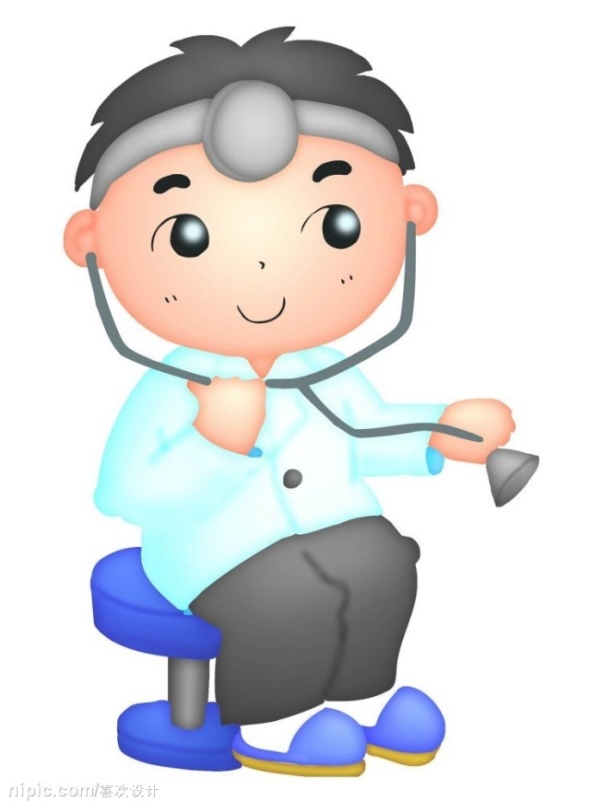 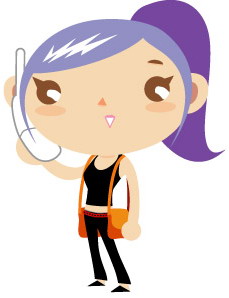 医生
Q: 她打电话给谁？
A: 她打电话给医生。
给谁？ 	gěi shéi	 	 (To whom?)
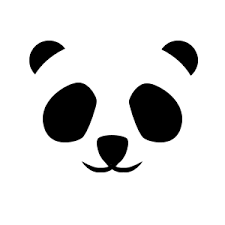 (Pair work)
Q1: 你常常给谁打电话？
A1: 我常常给__打电话。

Q2: 昨天你给谁打电话了？
A2: 昨天我给__打电话了。
给  gěi           (to; for)            preposition
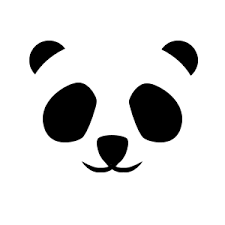 我给    听音乐 。 		  tīng yīng yuè
我给    看照片 。 		  kàn zhào piàn
给  gěi           (to give)             Verb
请给我一瓶可乐，可以吗？
要  yào    (will; be going to)		    modal verb
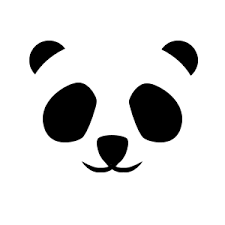 我要听音乐。 tīng yīng yuè		(Modal Verb + Verb)         
我要打电话。 dǎ diàn huà
我要看照片。 kàn zhào piàn

Cf: 我要一杯可乐。		    (Verb+noun)
要  yào    (to want)		    		     verb
要  yào    (will; be going to; must)    modal verb
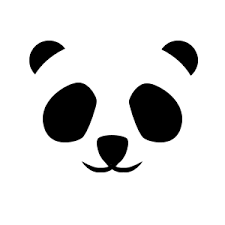 给   gěi        (to; for)                                 preposition
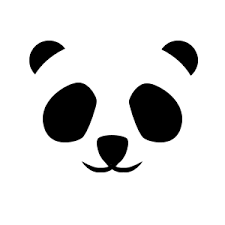 Wǒ yào gěi xuéshēng dǎ diànhuà
我要给学生打电话。 I am going to call my student.

Wǒ yào gěi xuéshēng dǎ diànhuà
我要给学生听音乐。 I am going to play music to my students.
时间    shí jiān 			(time)      noun
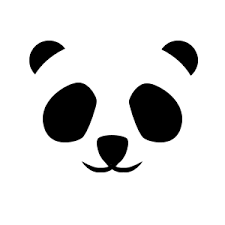 Q:你今天有时间吗？ Do you have time today?
       Nǐ jīntiān yǒu shíjiān ma? 

A1:我今天有时间。有事儿吗？  
         Wǒ jīntiān yǒu shíjiān. Yǒushì er ma? 
         I have time today.   Why?/What is it?/What’s the matter?

A2:对不起，我今天很忙。
         Duìbùqǐ          wǒ jīntiān hěn máng.
有空儿 yǒu kòngr (free, have nothing to do)
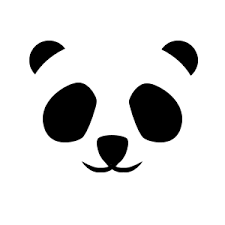 Q:你今天有时间吗？ Do you have time  today?
       Nǐ jīntiān yǒu shíjiān ma 

Q:你今天有空儿吗？ Are you free today?
        Nǐ jīntiān yǒu kòng er ma

Q:你今天忙吗？     Are you busy today?
        Nǐ jīntiān máng ma
问题     wèn tí              question(s)            noun
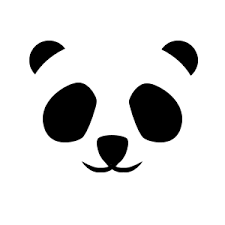 Q：你有问题吗？

A：我有问题。  I have questions.
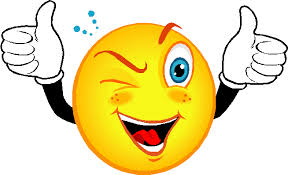 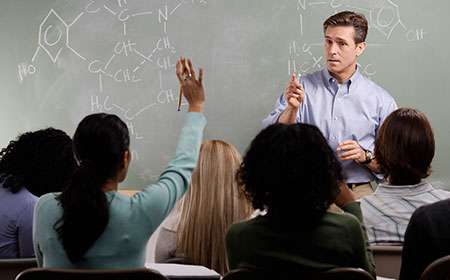 A：没问题！   méi wèntí         No problem!
问题     wèn tí              question(s)            noun
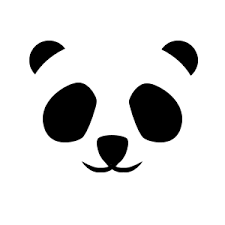 Q：(你)有问题吗？    Do you have questions?

A：我有问题。        I have questions. 
A：我有一个问题。
A：我有几个问题。
A：我想问您几个问题。 I would like to ask you a few questions.
          Wǒ xiǎng wèn nín jǐ gè wèntí
Find out if someone has time for your questions
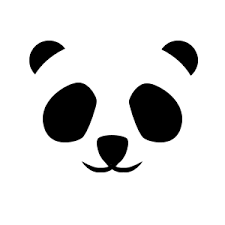 Q：今天您有时间吗？
            Jīntiān nǐn yǒu shíjiān ma?
   我想问您几个问题。
             Wǒ xiǎng wèn nín jǐ gè wèntí

A: 对不起，今天我很忙。
           Duìbùqǐ          wǒ jīntiān hěn máng.
什么时候   shénme shíhòu     (when)      question pronoun
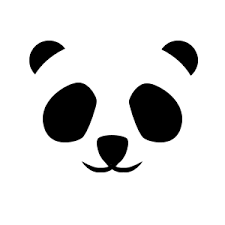 Q：您什么时候有空儿？
            Jīntiān nǐn yǒu shíjiān ma?
           When will you have time?

A:  我星期一下午1:00以前没空儿。
 						 yǐqián  
    我星期一下午1:00以后有空儿。
              Wǒ xīngqí yī xiàwǔ yì diǎn yǐhòu yǒu kòng’r
             I will be free/have time after 1:00 pm on Monday.
以前  yǐ qián  (before);   以后 yǐ hòu  (after)
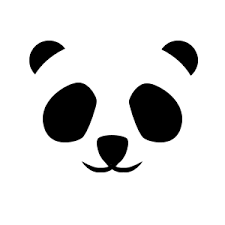 Q：您什么时候有空儿？
            Jīntiān nǐn yǒu shíjiān ma?
           When will you have time?

A: 我星期一下午1:00以前没空儿。
 						yǐqián  
   我星期一下午1:00以后有空儿。
           Wǒ xīngqí yī xiàwǔ yì diǎn yǐhòu yǒu kòng’r
          I will be free/have time after 1:00 pm on Monday.
课 kè           (class; course; lesson)        noun
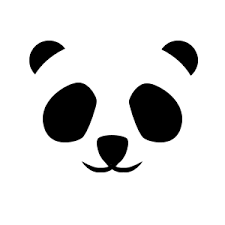 dì yī kè
第一课        The first lesson

      Zhè běn shū yǒu shí kè
这本书有十课。There are ten lessons in this book.
上课     shàng kè   (going to classes)   verb;noun
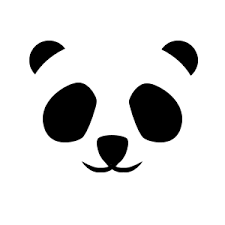 shàngkè
上课    attend class; teach a class
  xiàkè
下课    get out of class; class dismissed
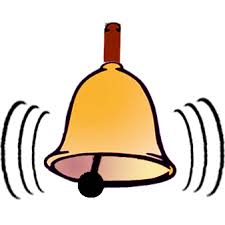 值日生喊口令 Classroom Commands
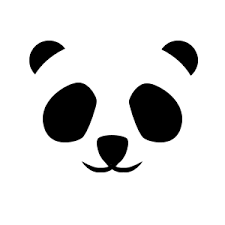 上课
起立 qǐ lì   
敬礼 jìng lǐ
		  Students: 老师好 lǎoshī hǎo
		  Teacher:  同学好 tóngxué hǎo			
坐下zuò xià	
*值日生  	zhí rì shéng	 Student on duty
值日生喊口令 Classroom Commands
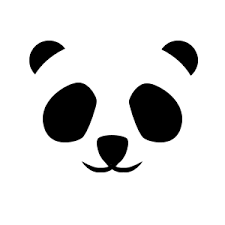 下课
起立 qǐ lì   
敬礼 jìng lǐ
		  Students: 谢谢老师   xiéxiè lǎoshī 
		  Teacher:  谢谢同学  xiéxiè tóngxué 	
					 下课!再见！  xià kè! zàijiàn	
*值日生  	zhí rì shéng      Student on duty
节           jié       measure word for class periods
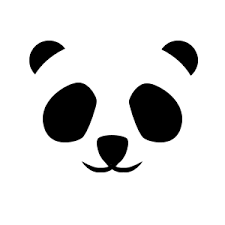 课           kè       (class; lesson)         	     noun
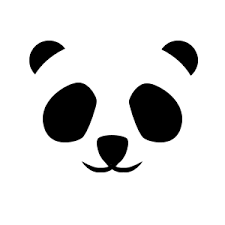 Wǒ yǒu liù jié kè
我有六节课 。   I have six classes.
          dì yī kè
第一课          The first lesson
      Zhè běn shū yǒu shí kè
这本书有十课。There are ten lessons in this book.
节           jié       measure word for class periods
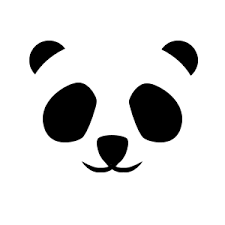 Q：你一天有几节课？
           Nǐ yì tiān yǒu jǐ jié kè
          How many (periods of) classes do you have a day?

A：我一天有六节课 。 
            Wǒ yì tiān yǒu liù jié kè 
	  I have six periods of classes a day.
节           jié       measure word for class periods
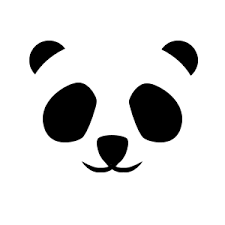 Q：你今天有几节课？
           Nǐ jīntiān yǒu jǐ jié kè
          How many (periods of) classes do you have today?

A: 我今天有六节课 。
         Wǒ jīntiān yǒu liù jié kè   
         I have six classes today .

A：我今天有七节课 。 
            Wǒ jīntiān yǒu qī jié kè 
           I have seven periods of classes today.
A prefix indicating ordinal numbers
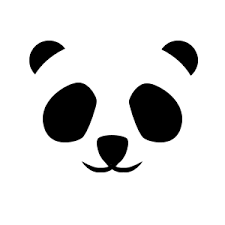 第 
 dì 
prefix
基數（Cardinal number）一 、二、三 one, two, three . . . 
序數（Ordinal number）第一 、第二、第三 first，second, third.
节           jié       measure word for class periods
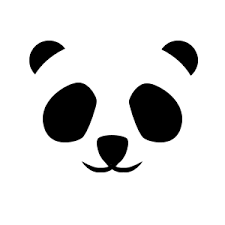 课           kè       (class; lesson)         	     noun
Nǐ de dì yī jié kè shì shénme kè
Q1:你的第一节课是什么课？
      What is your first class?

A2:我的第一节课是英文课。
      My first period class is English Literature.
考试    kǎoshì     (To give or take a test; test)       vo/noun
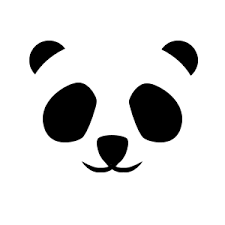 考      kǎo          (To give or take a test; test)       verb
试		shì          (test; to try; to experiment)       noun/verb
我们今天有一个中文考试。
考试时间、期中考、期末考
35
考试 kǎoshì     (quiz; test; exam)   verb;noun
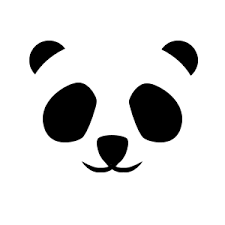 Q： 你今天有考试吗？ Do you have quizzes/tests today?


A1：我今天有考试。          I have quizzes/tests today.
A2：我今天有一个考试。  I have a quiz/test today.
A3：我今天没有考试。  I don’t have quizzes/tests today 

我们今天有一个中文考试！
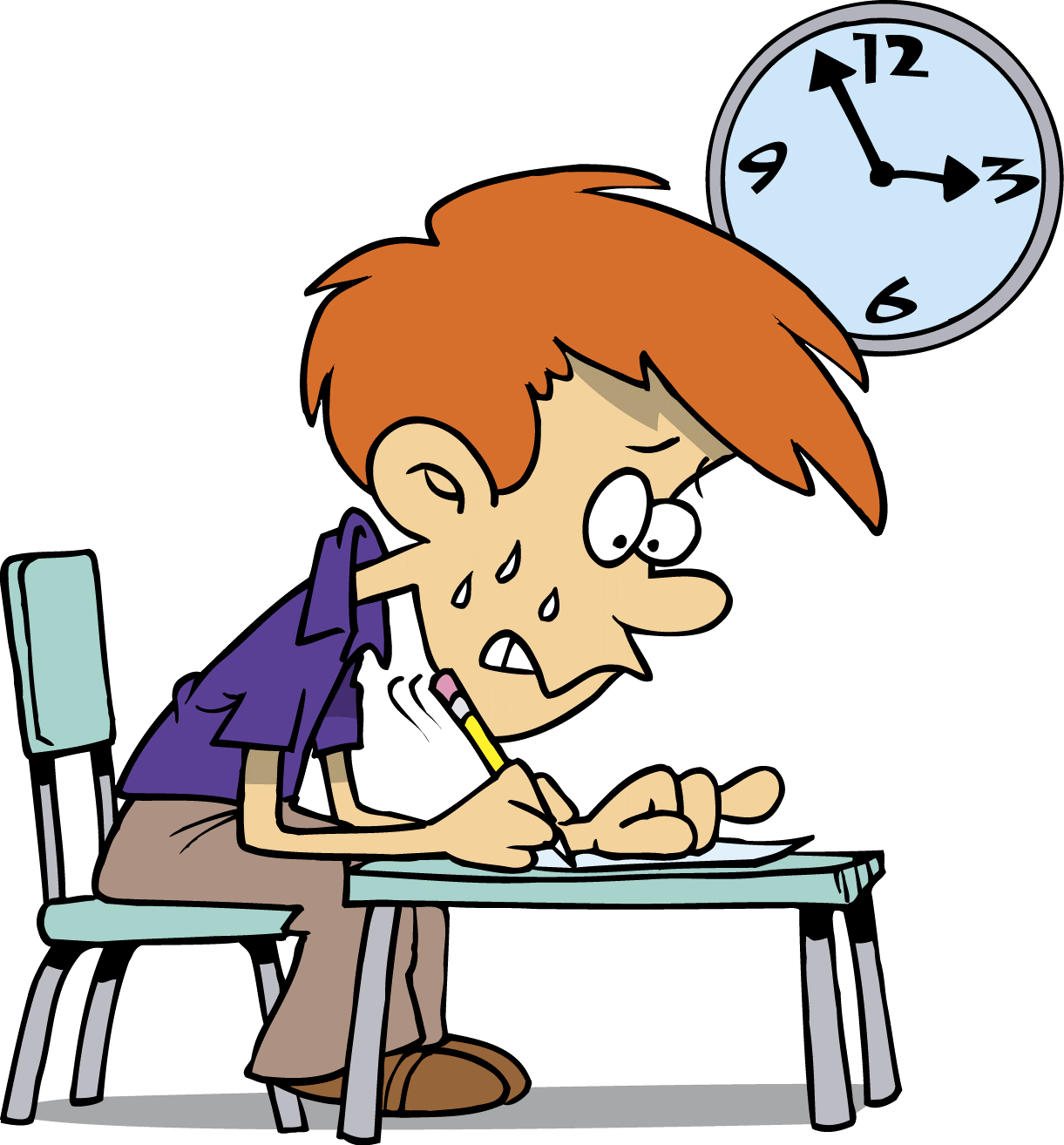 开会 kāihuì  (have/having a meeting)   verb; noun
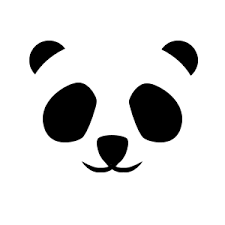 会   huì       (meet; meeting)             verb;noun
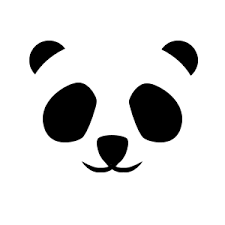 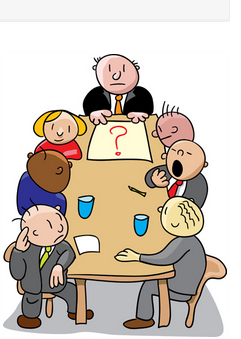 开会	kāihuì		to hold a meeting
开门 	kāiménto 	to open a door
开灯 	kāidēngto 	to turn on a light
开车	kāichēto 		to drive a car
办公室 bàn gōng shì    (office)     noun
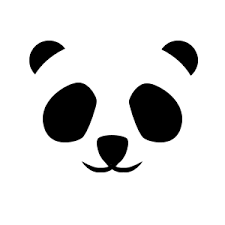 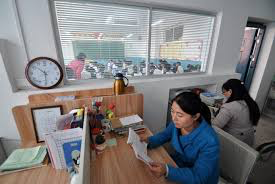 老师办公室



学校办公室
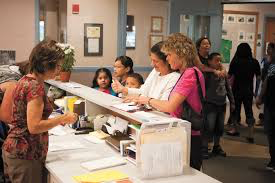 到 dào    (to; to go to; to arrive) 	verb
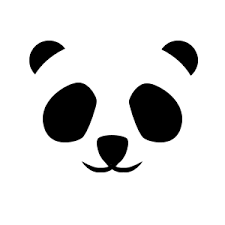 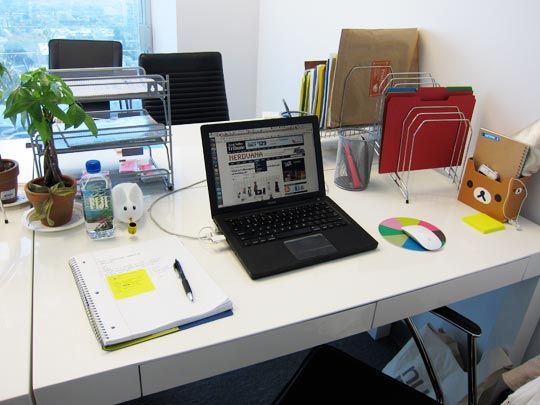 到老师办公室
       Dào lǎoshī bàngōngshì

到图书馆
        Dào túshū guǎn

到朋友家
	Dào péngyǒu jiā
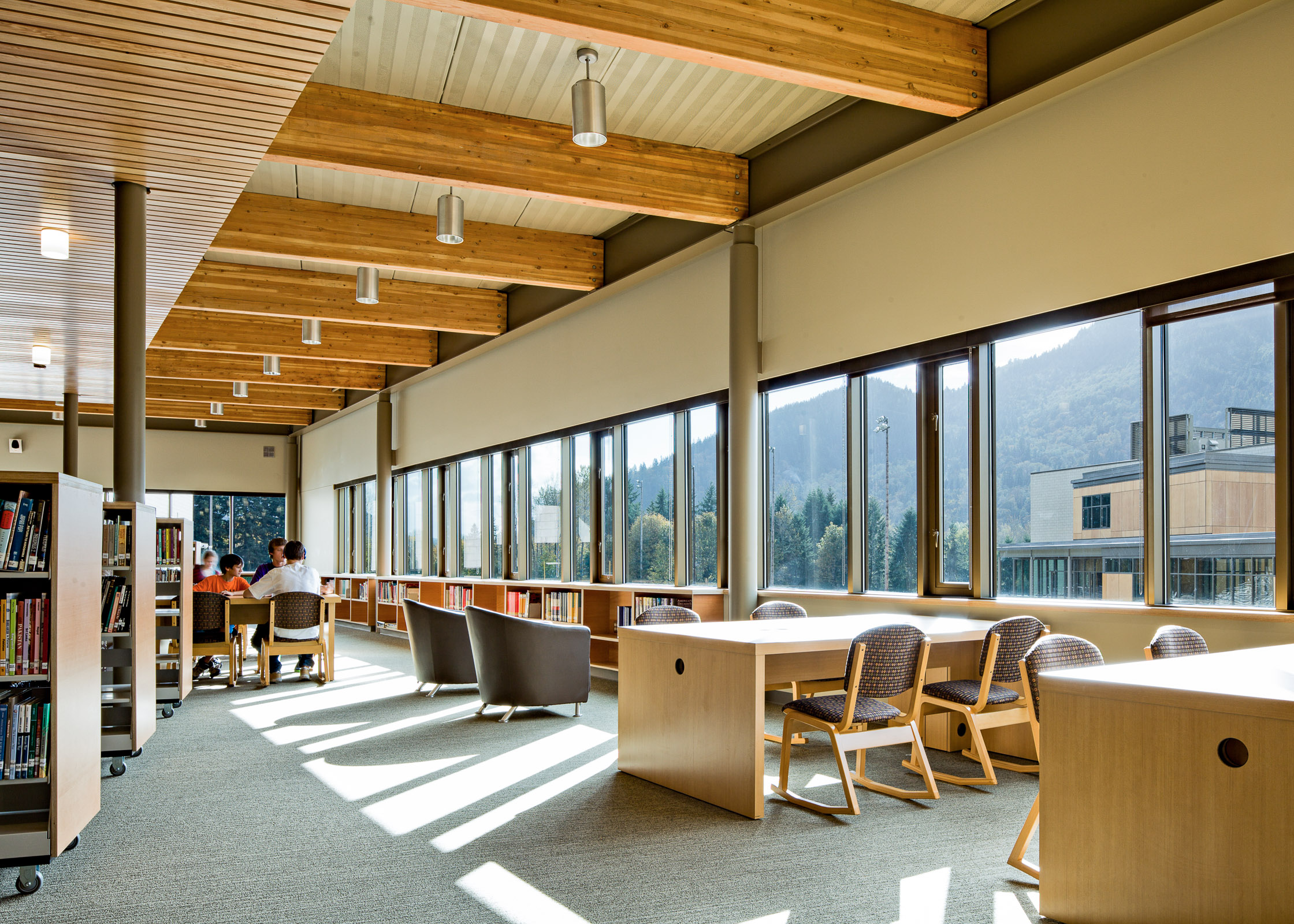 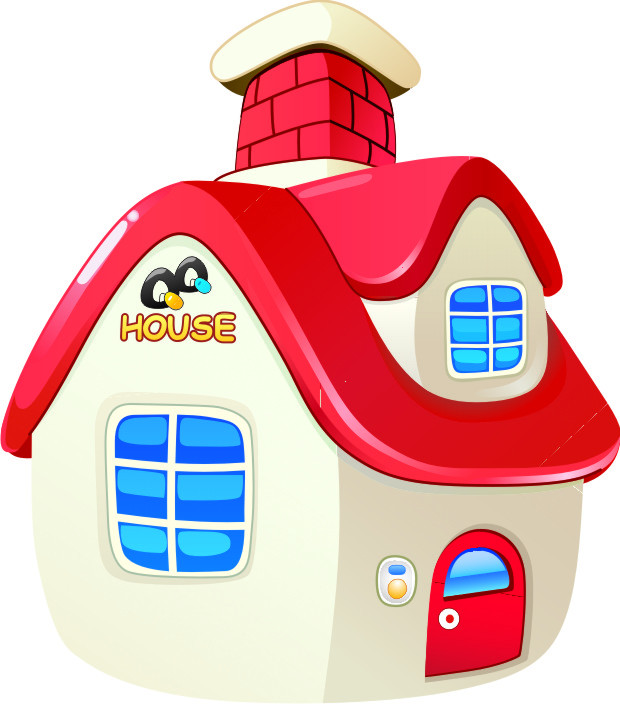 行吗？  Xíng ma?       (OK?)           verb
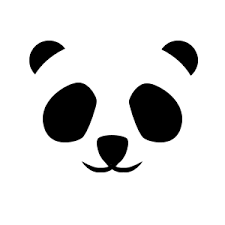 Xīng qí  wǔ  wǒ  dào nǐ jiā               xíng ma
Q:星期五我到你家，行吗？
       I will go to your house this Friday,   OK?

               xíng
A1: 行。    (OK.)   
                bù  xíng
A2: 不行。(Not OK.)
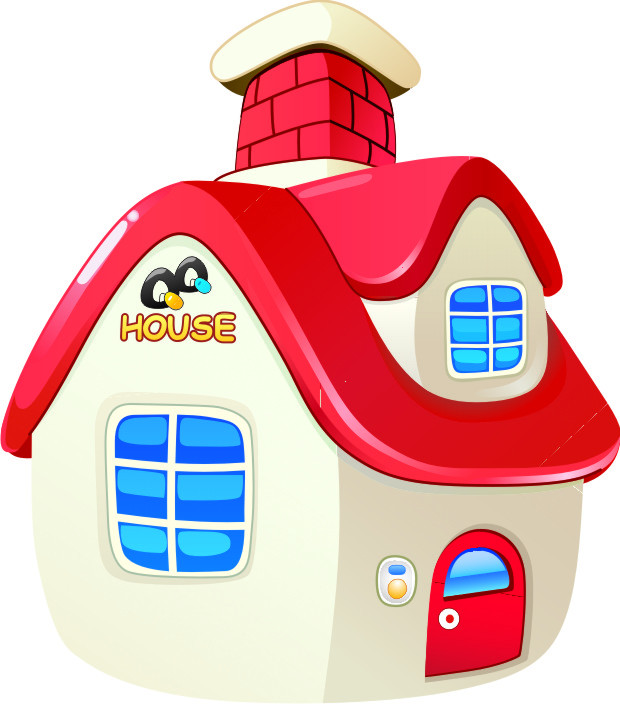 行吗？  Xíng ma?       (OK?)           verb
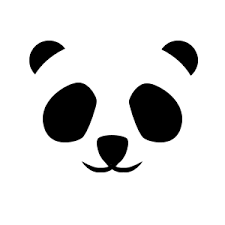 Míngtiān wǒ dào nǐ de bàngōngshì    xíng ma 
Q:明天我到你的办公室，行吗？
         I will go to your office tomorrow,          OK?

               xíng
A1: 行。    (OK.)   
                bù  xíng
A2: 不行。(Not OK/Not working.)
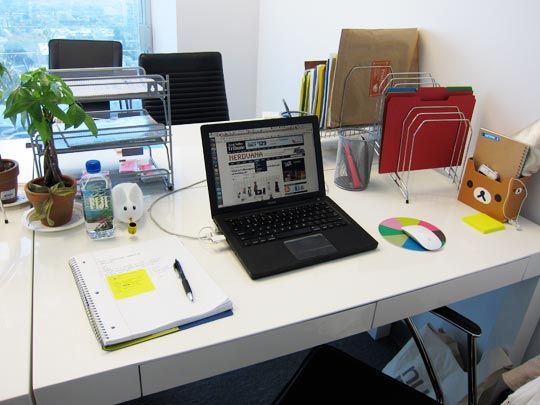 要  yào    (will; be going to; must)    modal verb
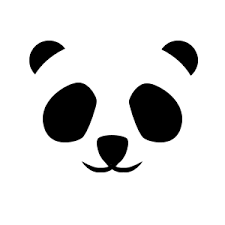 Q:老师，今天下午您有空儿吗？
        Lǎoshī            jīntiān xiàwǔ nín yǒu kòng er ma
 								
A:对不起，今天下午我要上课。
         Duìbùqǐ               jīntiān xiàwǔ wǒ yào shàngkè
							   要开会 kāihuì
							   要考试 kǎoshì
要  yào   (will; be going to; have to)       modal verb
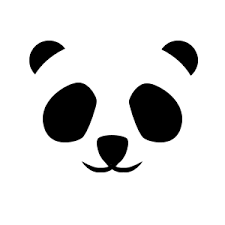 我下午要考试。
         Wǒ xiàwǔ yào kǎoshì



我下午要给学生考试。
        Wǒ xiàwǔ yào gěi xuéshēng kǎoshì
          I am going to give students a test this afternoon.
I have a test this afternoon.                   
I am going to give a test this afternoon.
要是    yàoshì		(if)  conjunction
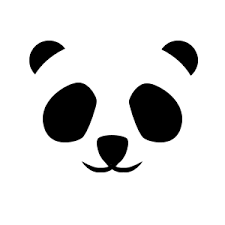 Q:要是你有时间的话，你想做什么？
        yàoshì   nǐ  yǒu shí jiān de huà         nǐ xiǎng zuò shénme
        If you have time, what would like to do?

A1: 我想打电子游戏。 I would like to play video games.
               Wǒ xiǎng dǎ diànzǐ yóuxì
A2: 我想看电影。 	 I would like to see a movie.
要是    yàoshì		(if)  conjunction
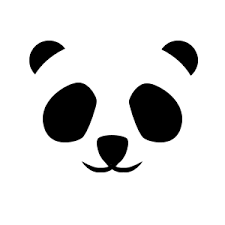 Q:要是你不喜欢唱歌，我们跳舞，怎么样？
      Yàoshi nǐ bù xǐhuān chànggē  wǒmen tiàowǔ zěnme yàng
       If you don’t like singing, how about let’s go dancing?

A1:好啊！我喜欢跳舞。
         Hǎo a!     Wǒ xǐhuān tiàowǔ 
	Great! I like dancing.
A2:我觉得跳舞也没有意思。
         Wǒ juédé tiàowǔ yě méiyǒu yìsi  
	I think dancing is not interesting, either.
方便  fāngbiàn      (convenient)        adjective
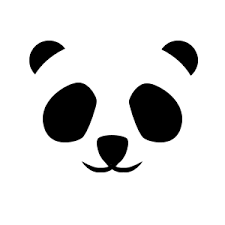 Q:要是您方便的话，      If it’s convenient for you,
	yàoshì nín  fāngbiàn de huà
  我晚上到你家吃饭？Can I go to your house for dinner? 
	Wǒ wǎnshàng dào nǐ jiā chīfàn      
           
A1:没问题。 A2:不行。
	   Méi wèn tí                             bù xíng
	  No problem.			Not working/Not OK.
别   bié       (don’t)               adverb
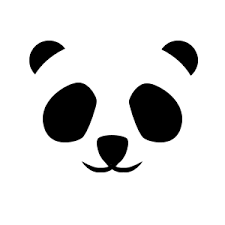 (Pair work)
Wǒ bù xǐhuān
A: 我不喜欢 _____。        (I don’t like…) 
      
       yào shì  nǐ  bù   xǐ huān
B：要是你不喜欢 _____，(If you don’t like…)

       Wǒmen jiù bié
     我们就别_________！   (We won’t do it…)
别客气  You’re welcome/Don’t be so polite
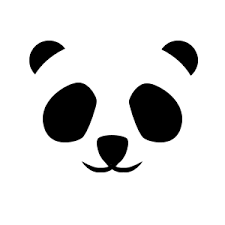 客气    polite
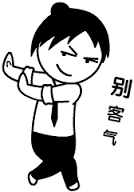 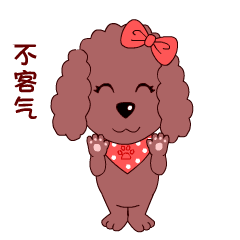 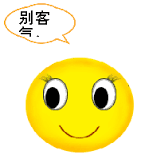 气	    qì	                                          (air)             noun
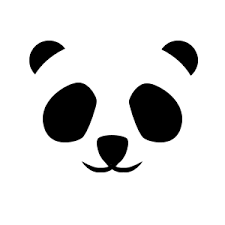 别生气  Don’t be mad/angry.
生气        mad/angry
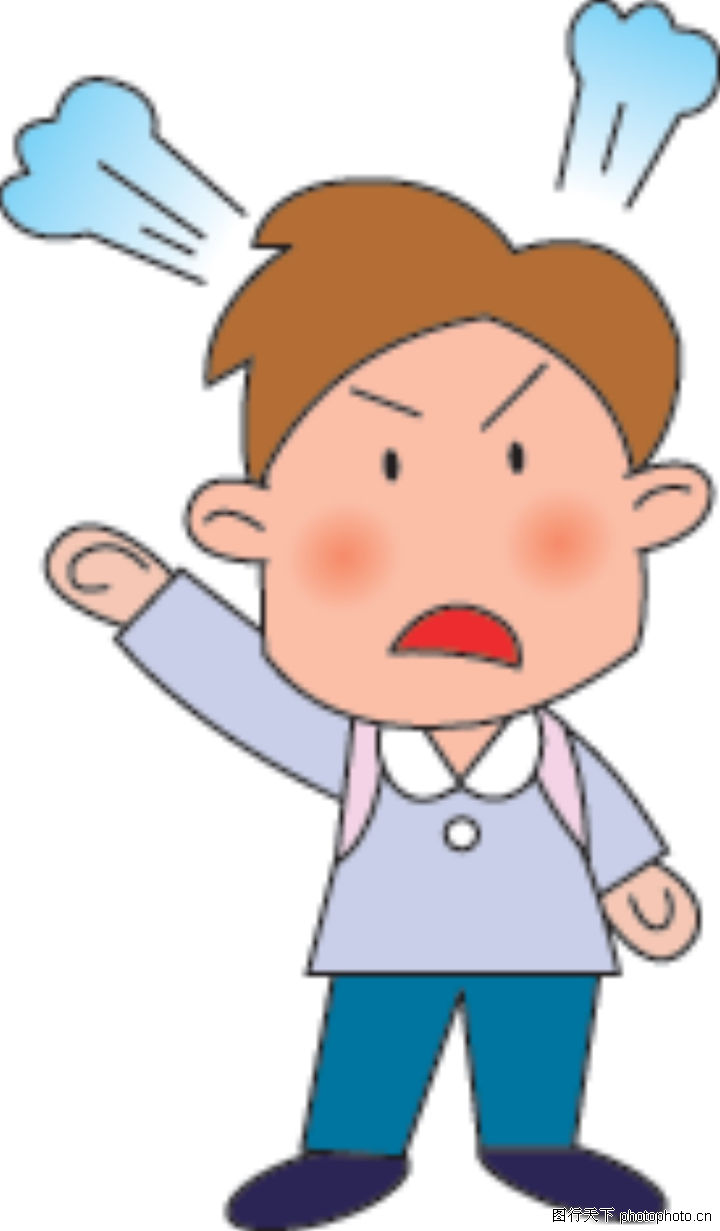 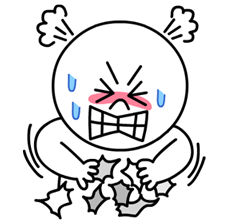 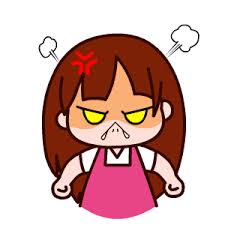 等 	děng 		(wait)		verb
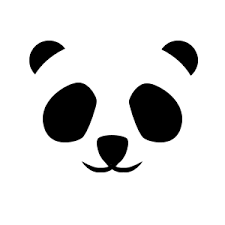 Wǒ xiàwǔ dào nín de bàngōngshì qù        xíng ma
Q: 我下午到您的办公室去，行吗？
      I will go to your office this afternoon,  OK?


          Méi wèntí,       wǒ zài bàngōngshì děng nǐ
A: 没问题，我在办公室等你。
          No problem, I will wait for you at the office.
童谣 	tóng Yáo     	               (RhyME)
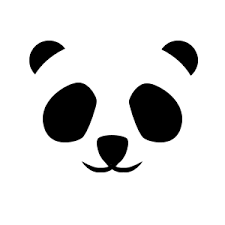 一角兩角三角形 
四角五角六角半
七角八角九（手）插腰
十角十一角打電話：
A：喂喂喂，你妈妈在家吗？
B：不在，不在，刚刚去买菜。